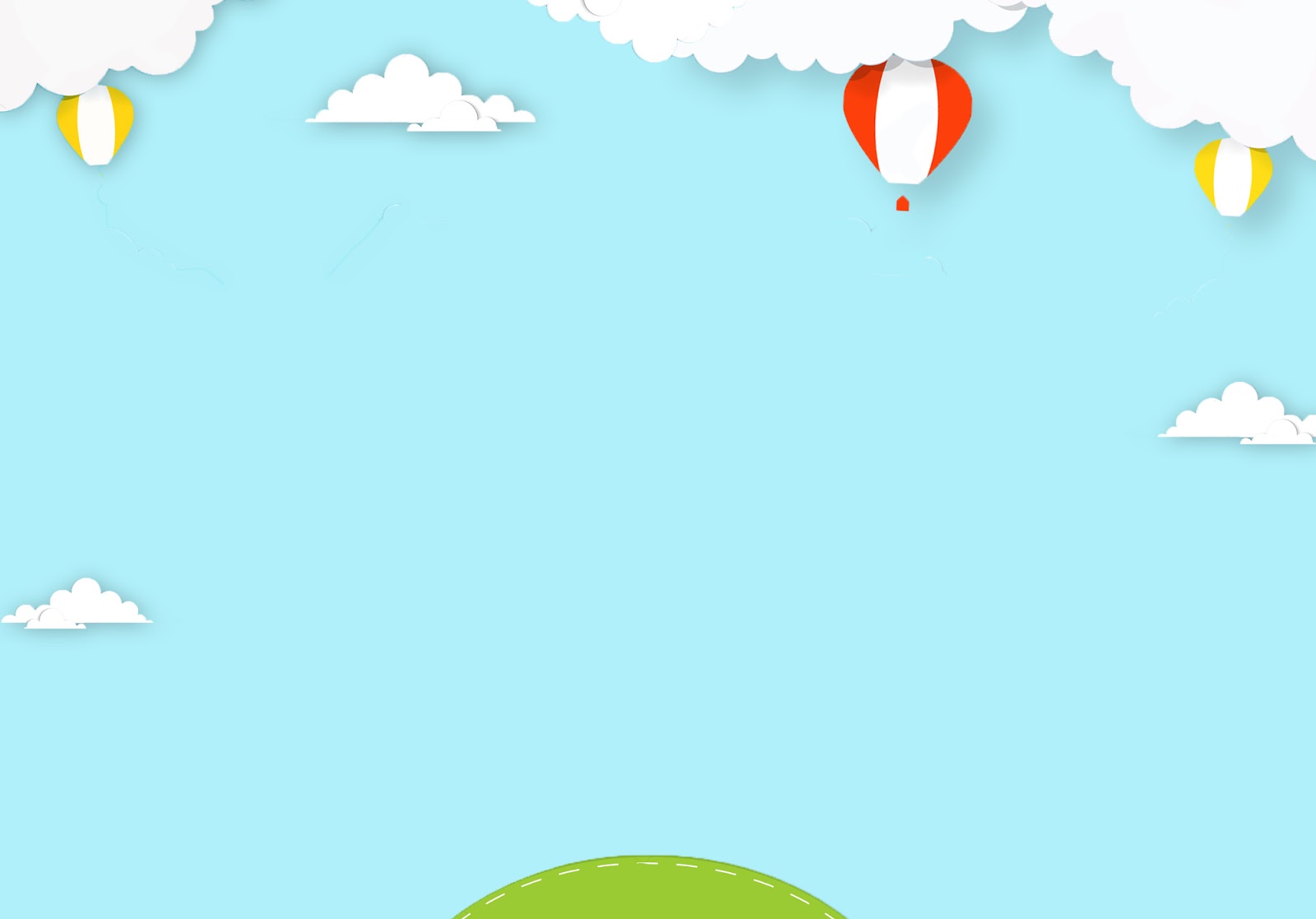 UBND QUẬN LONG BIÊN
TRƯỜNG MẦM NON HOA SỮA
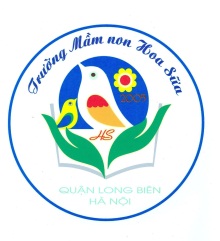 LĨNH VỰC PHÁT TRIỂN THẨM MỸ
HOẠT ĐỘNG TẠO HÌNH
Đề tài:  “Trang trí cánh bướm”
Lứa tuổi: Nhà trẻ (24-36 tháng)
NĂM HỌC: 2021-2022
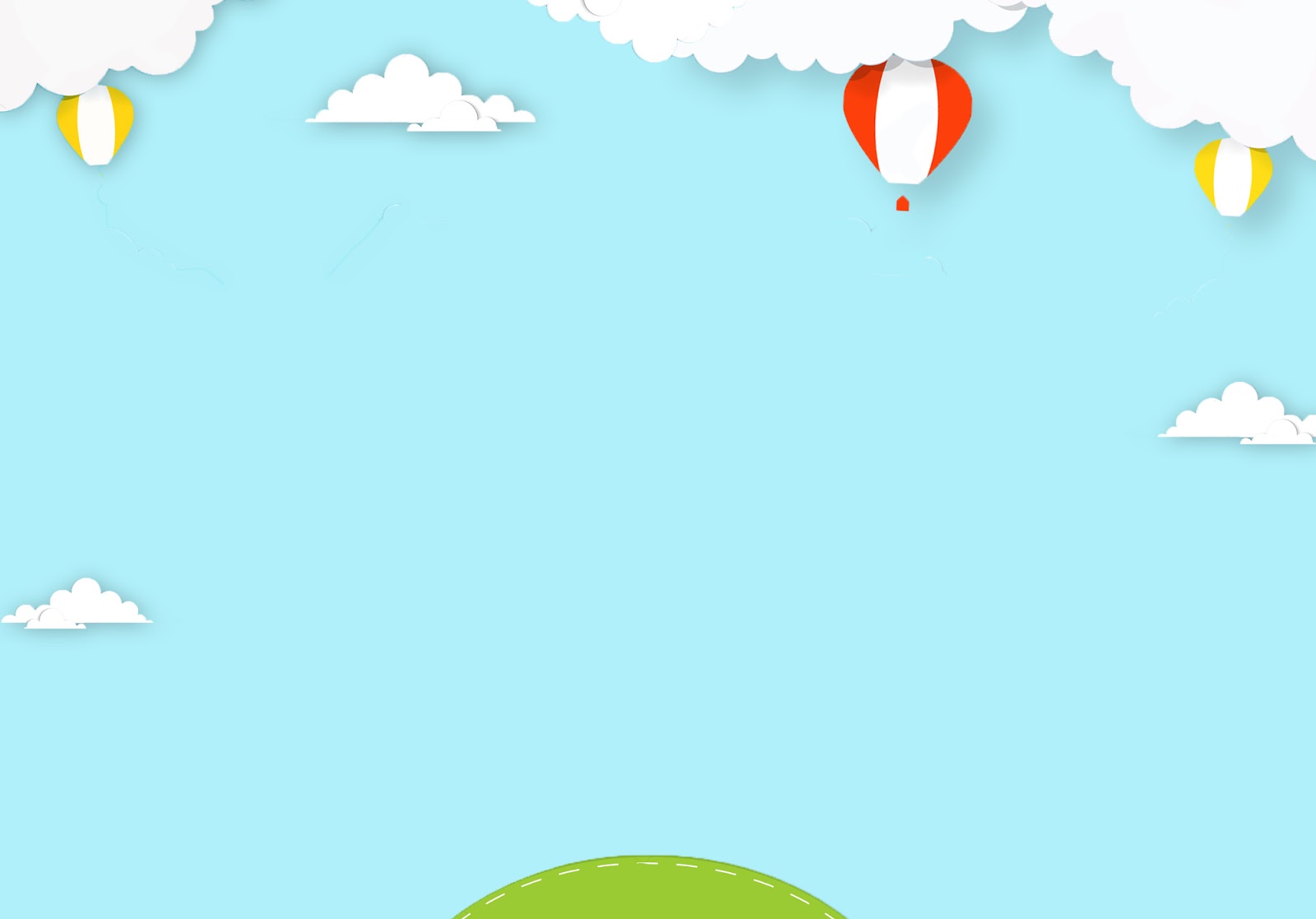 HOẠT ĐỘNG ỔN ĐỊNH TỔ CHỨC
Vận động theo bài hát: “Con bướm vàng”
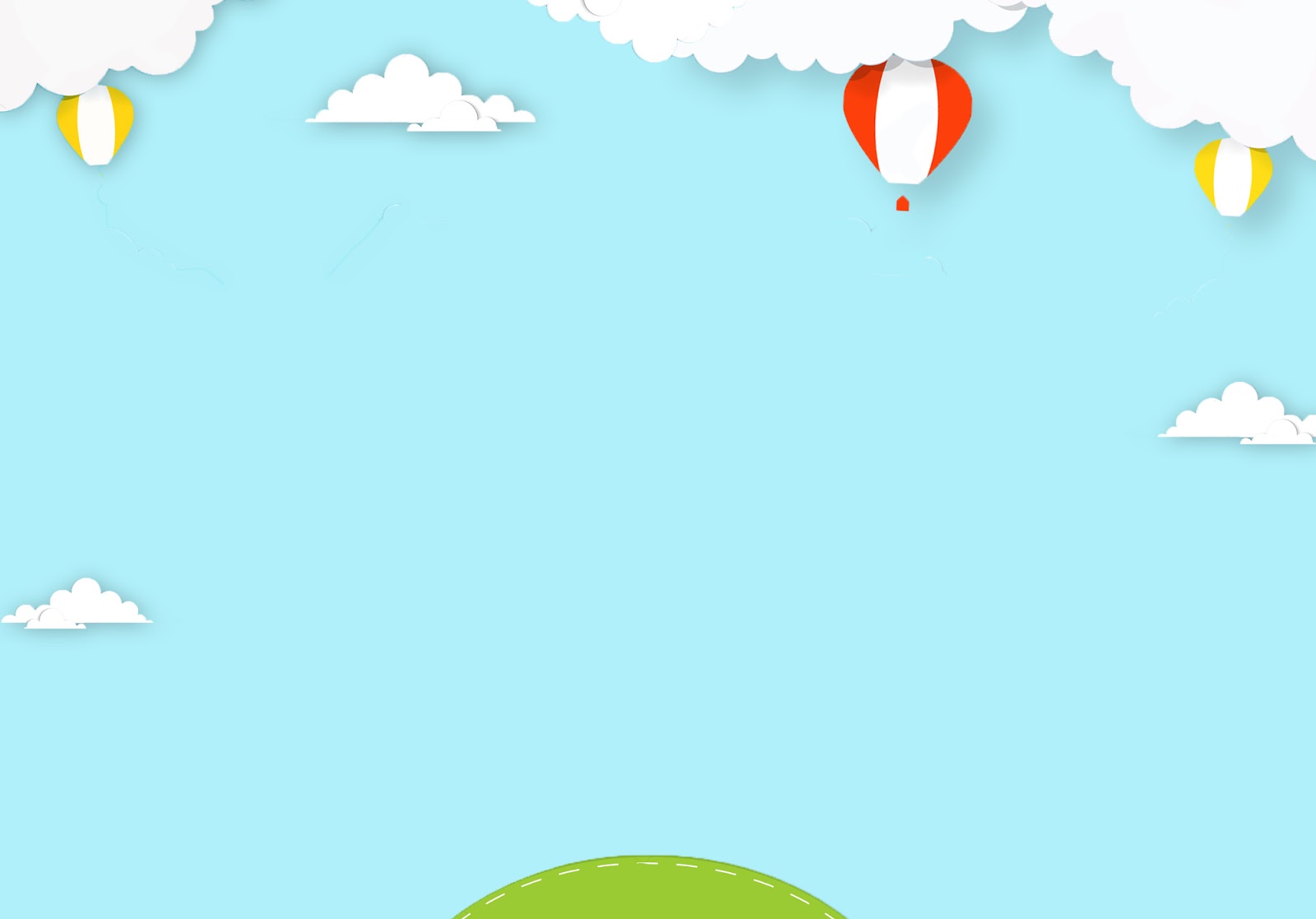 HOẠT ĐỘNG HỌC
 TRANG TRÍ CÁNH BƯỚM
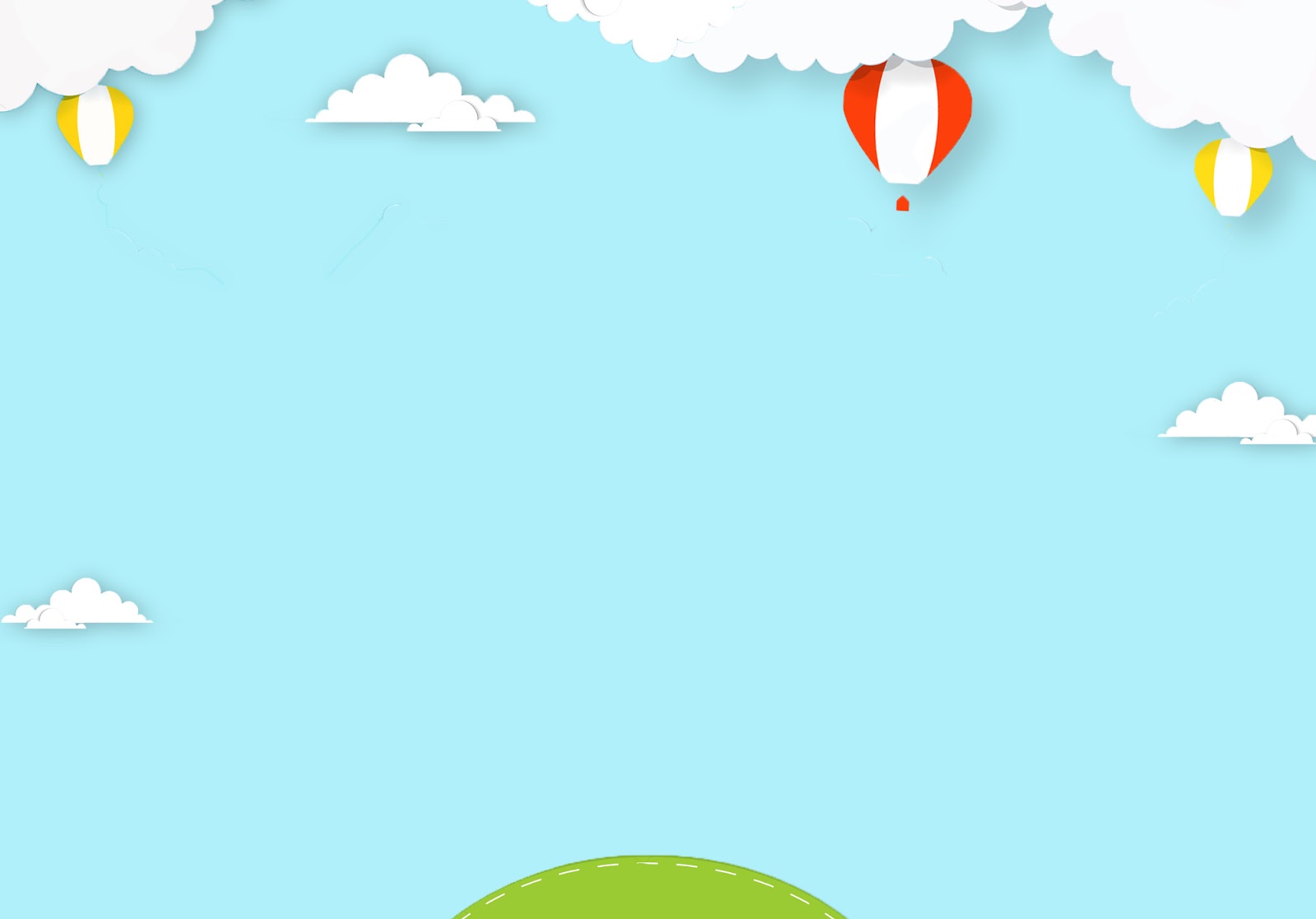 Giới thiệu bài học: In ngón tay trang trí cánh bướm.
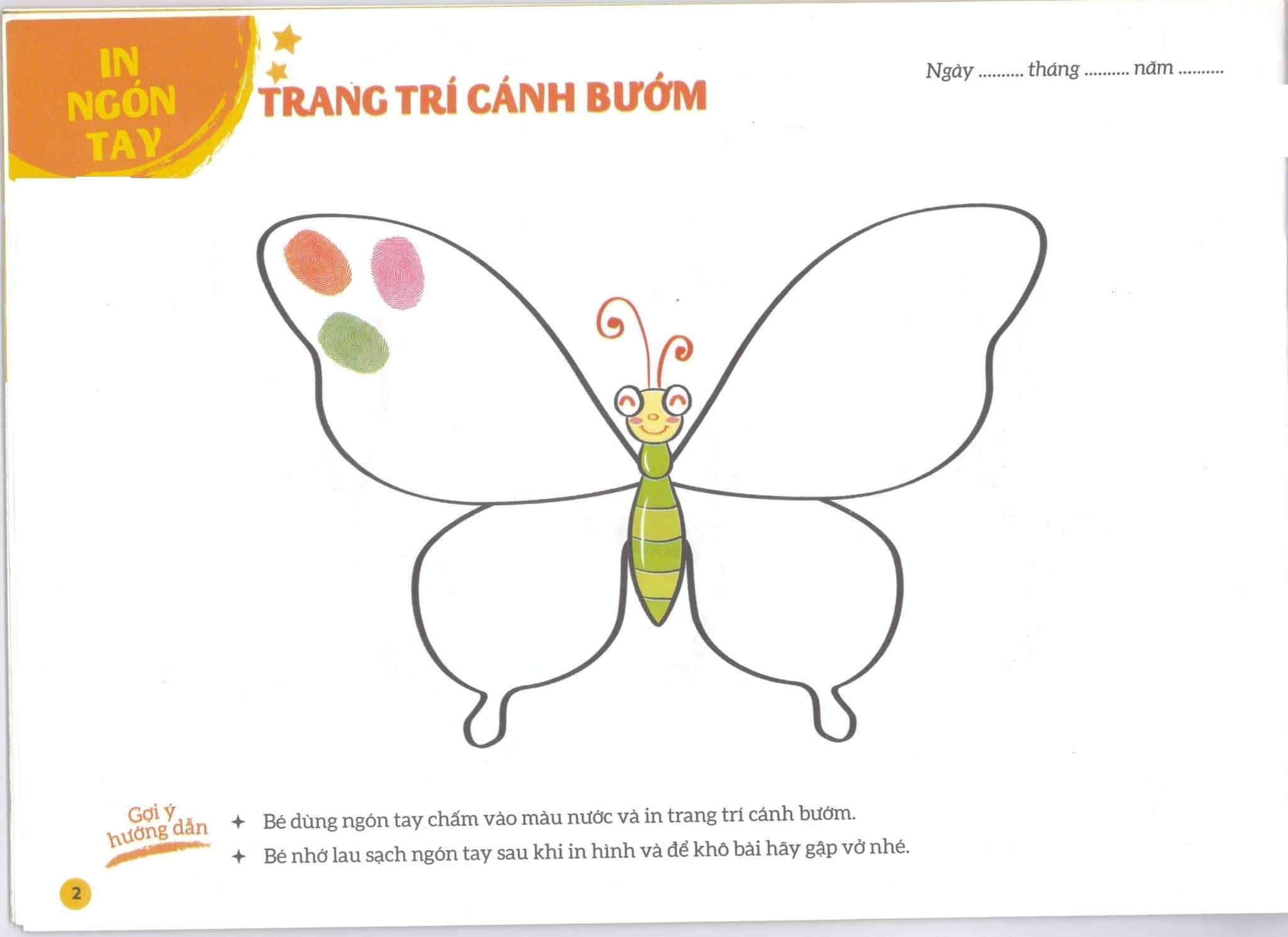 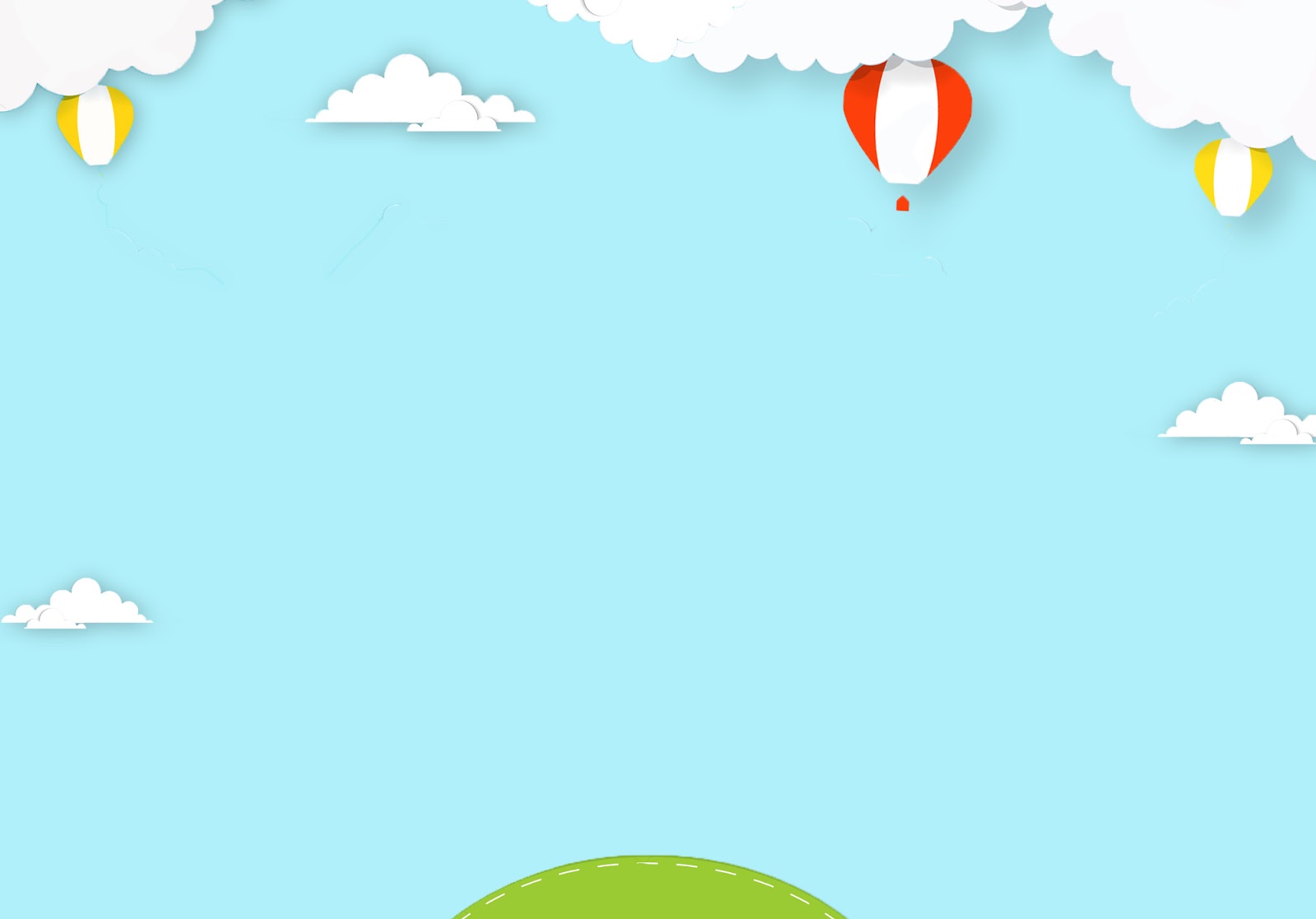 Đọc yêu cầu của bài học
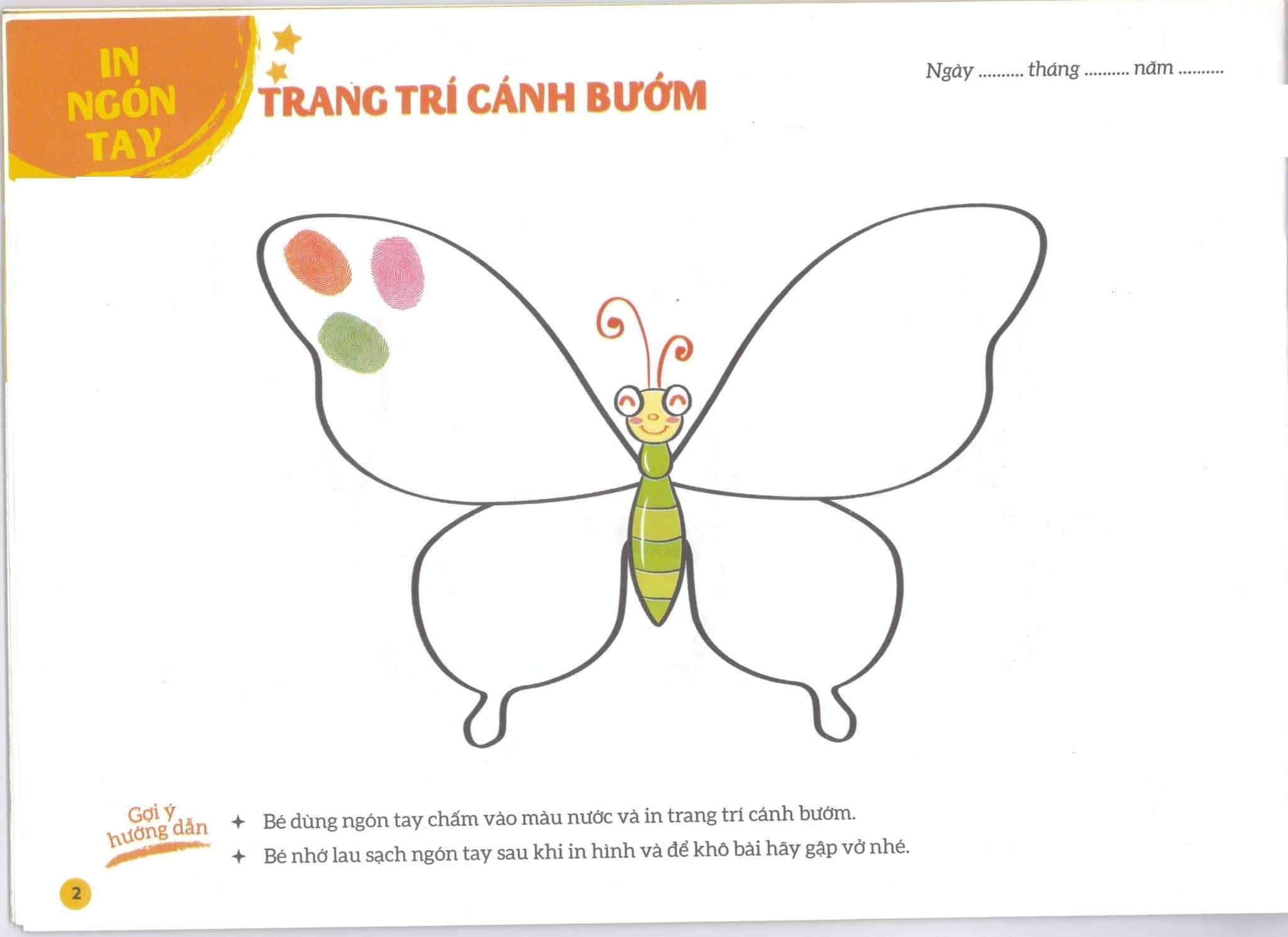 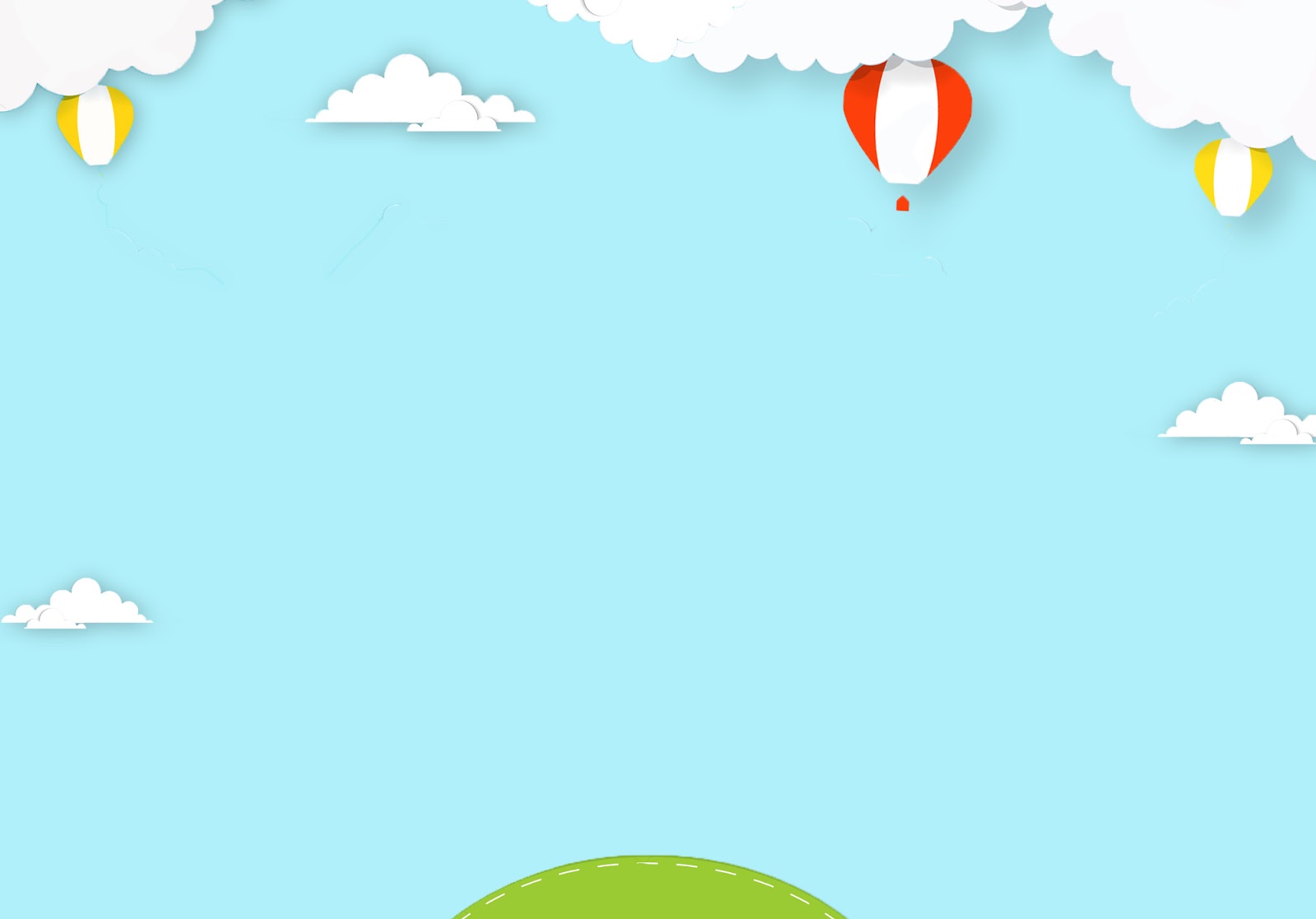 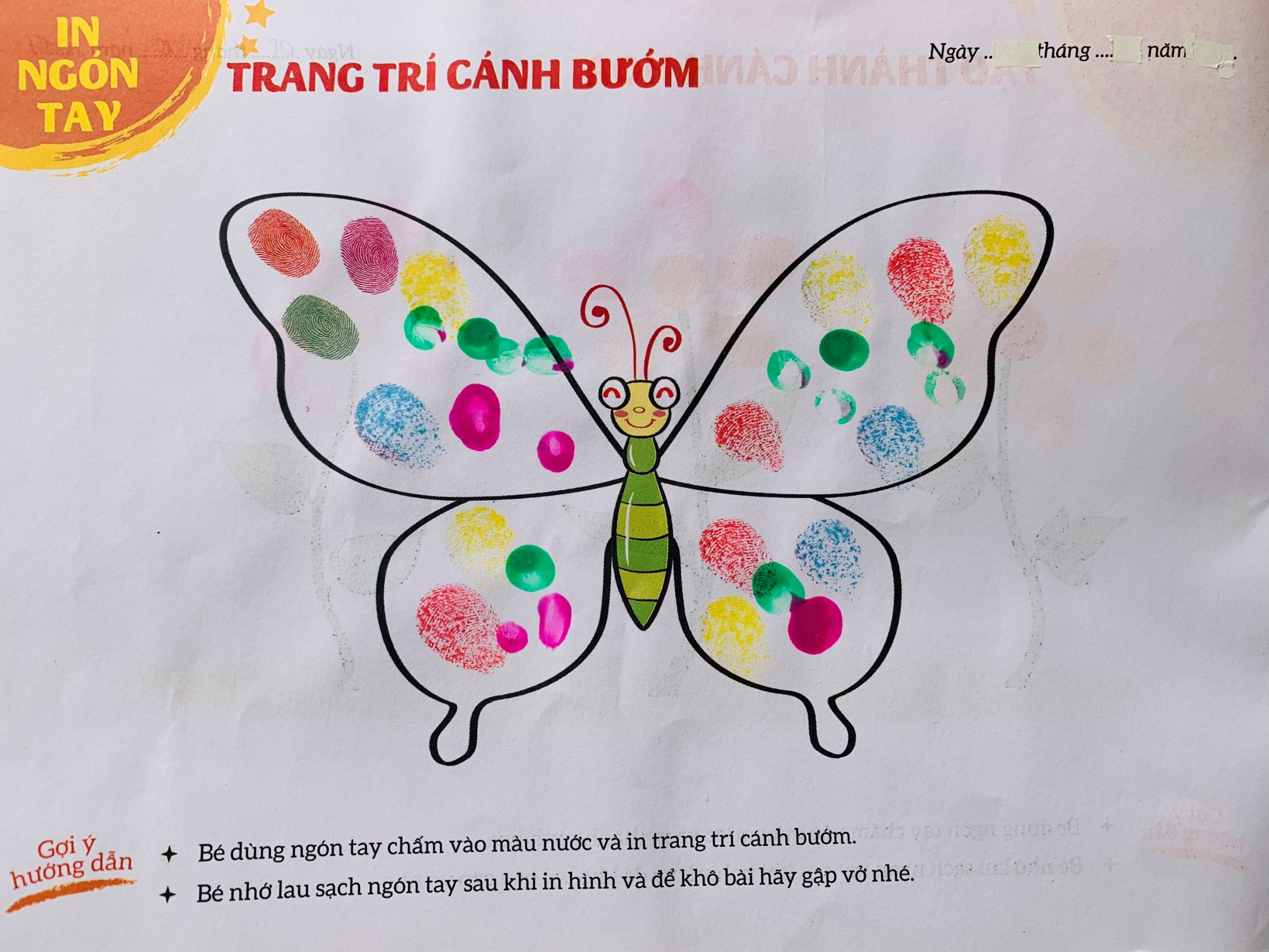 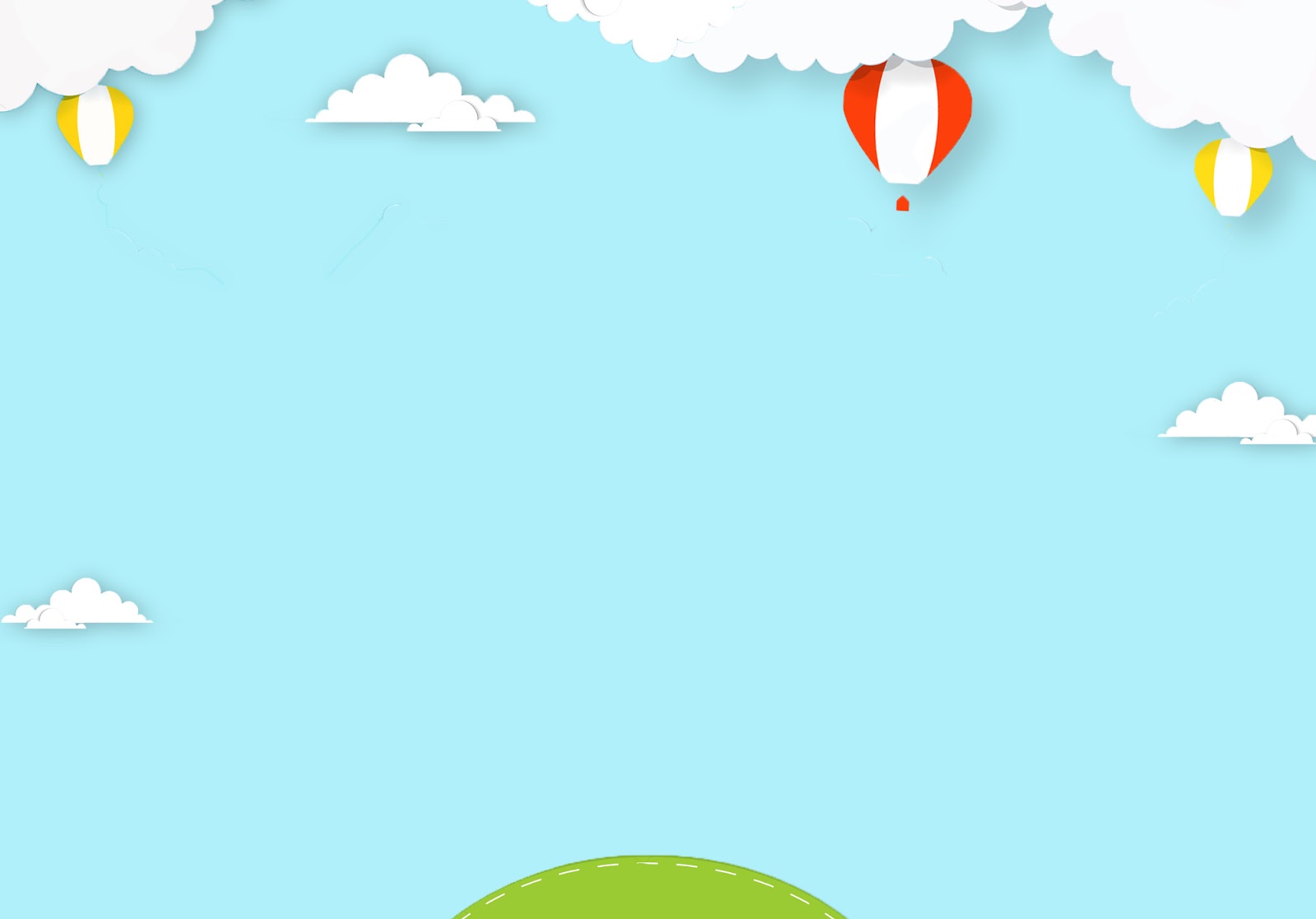 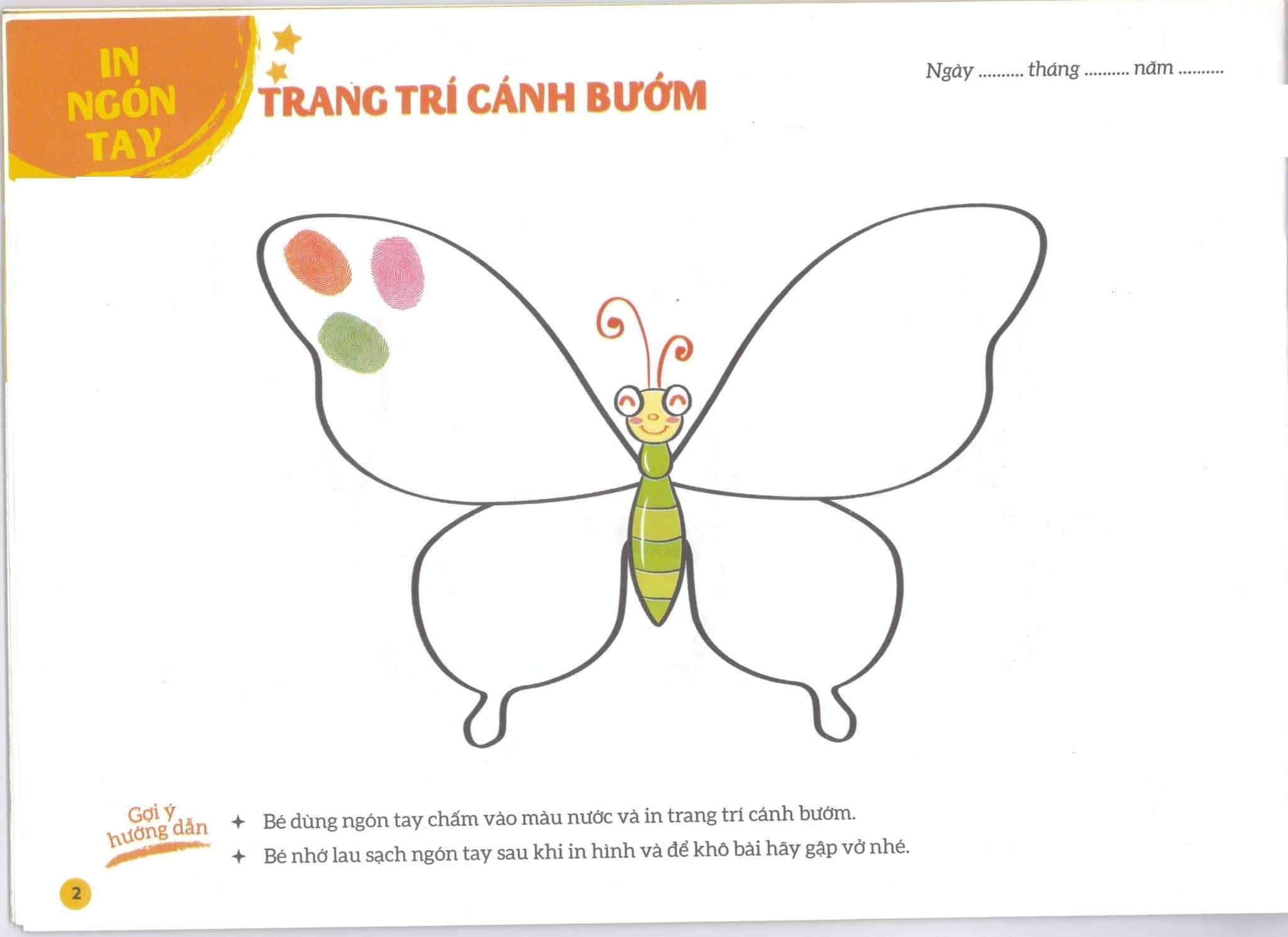 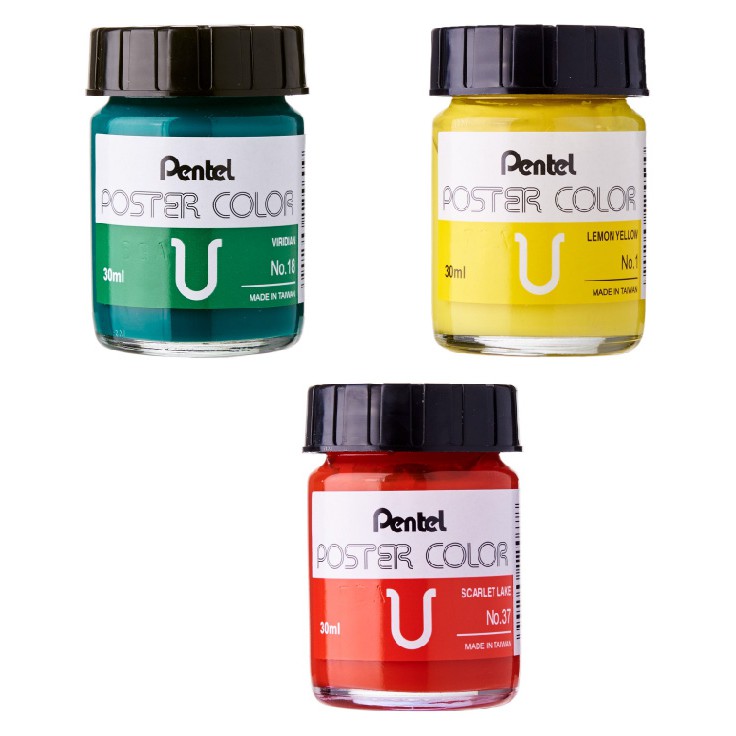 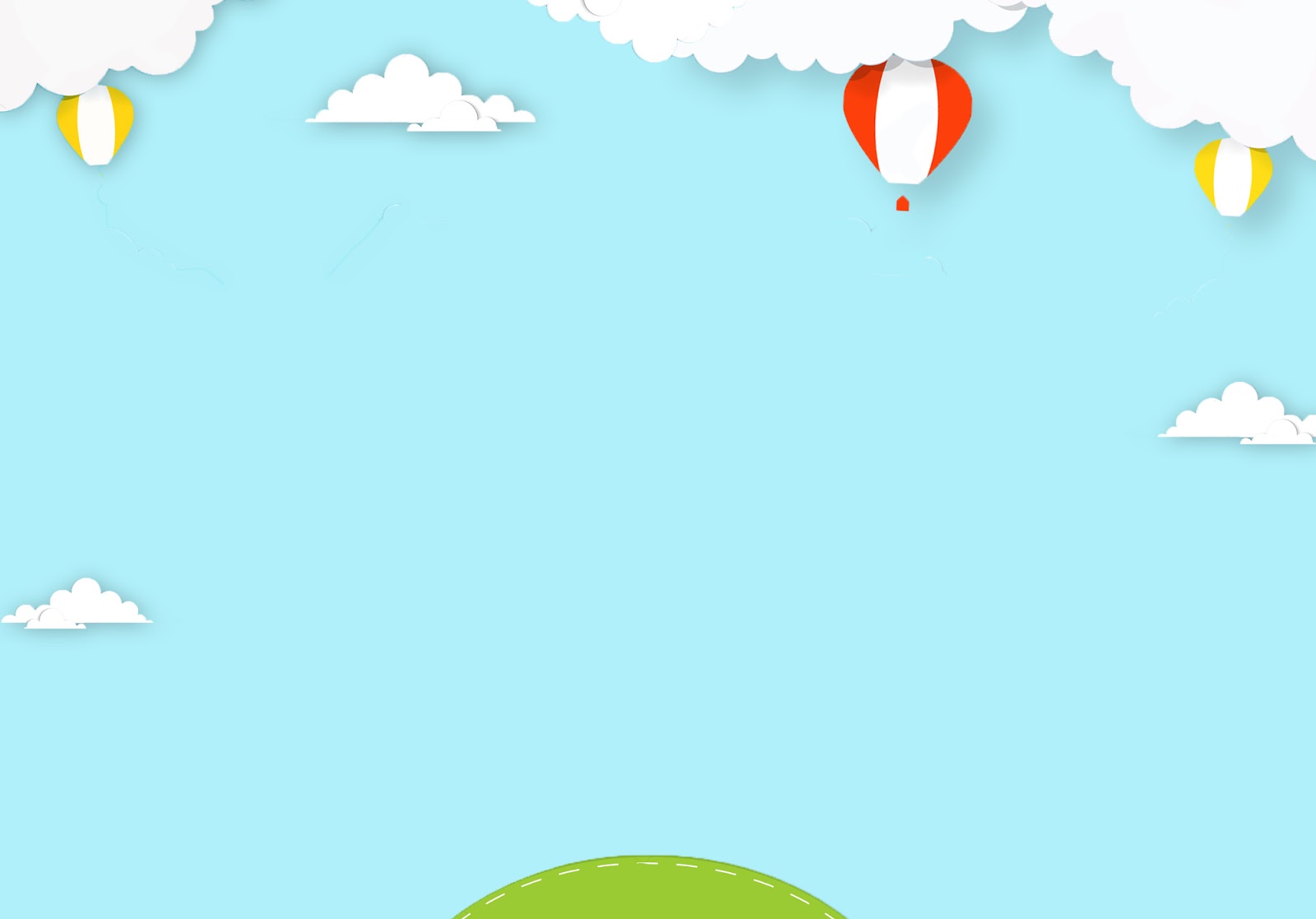 HOẠT ĐỘNG TRẺ
TRẺ THỰC HIỆN
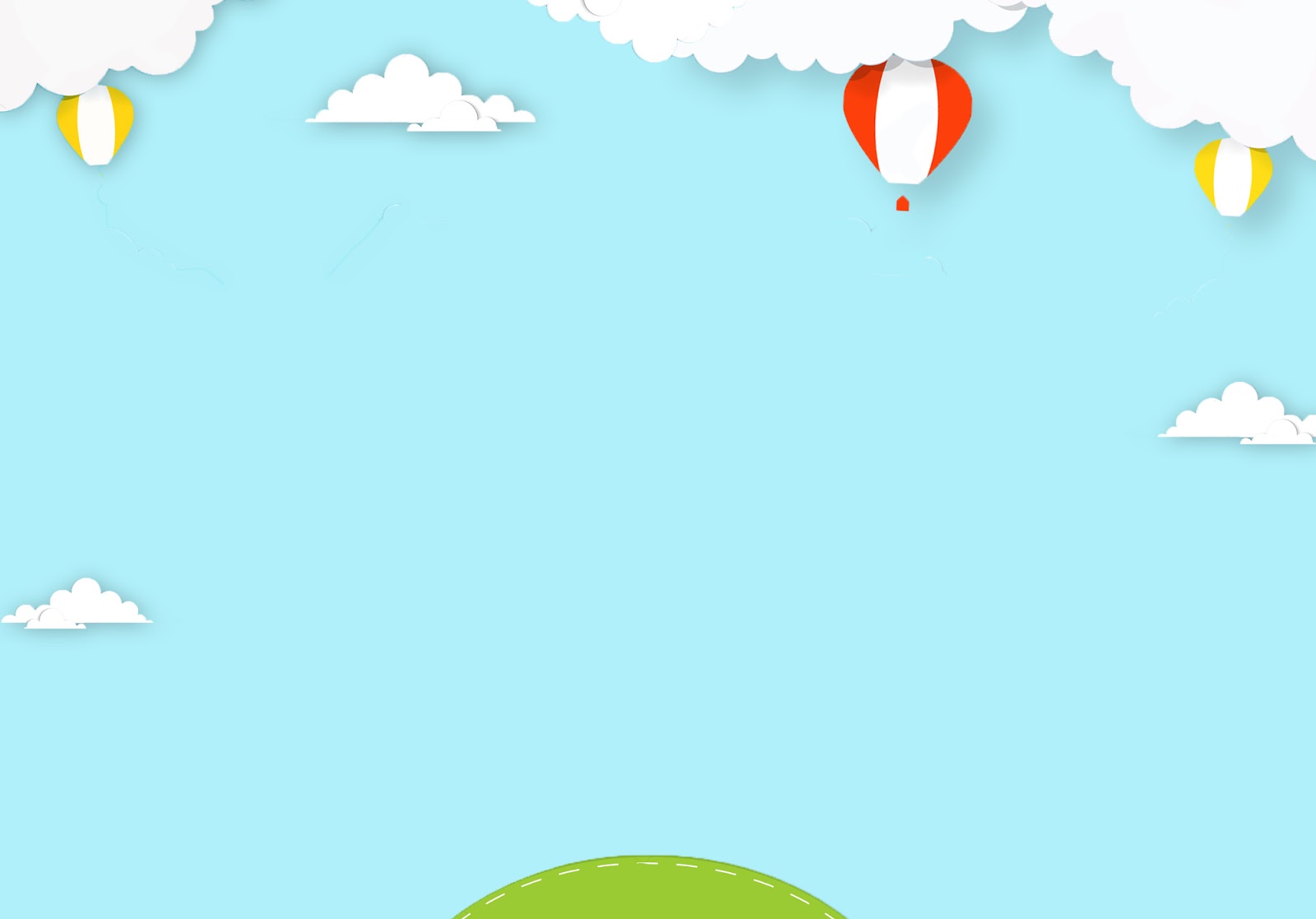 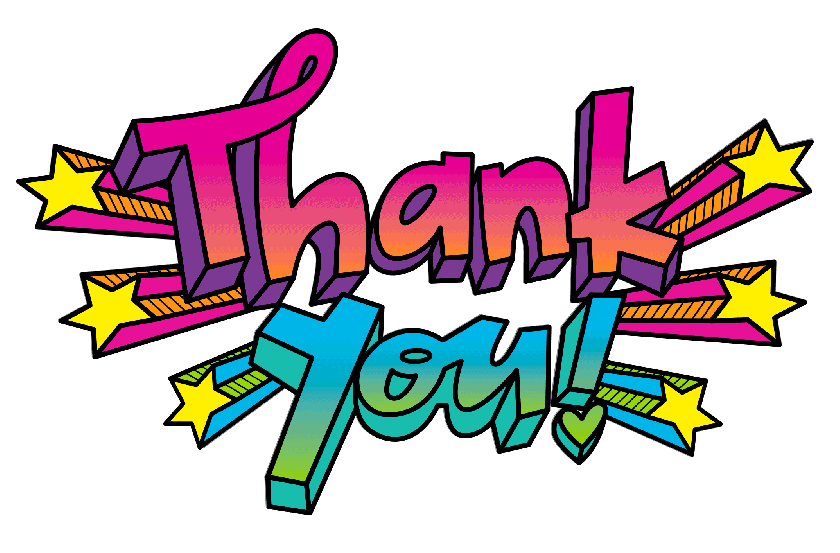